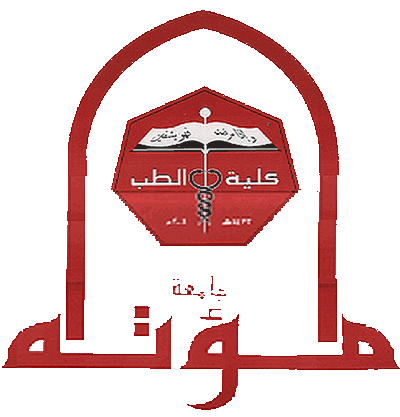 General Microbiology Lab

Bacterial Staining
Mathhar ahmad abu morad   MD
Department of Microbiology and immunology 
Faculty of Medicine, Mu’tah University 

Lab 3
Staining preparations
Objectives
To understand the medical importance of bacterial staining 

To understand the theoretical basis for staining techniques

Understand the meaning of differential staining

To explain the procedure for selected bacterial staining techniques
Safety considerations
Be careful with the Bunsen burner flame

Volatile and flammable liquids (ethanol, isopropanol-acetone)

Do not use them near an open flame

Be careful of your clothes

Hold all slides with forceps or a clothespin when heat-fixing

Wear suitable protective gloves.
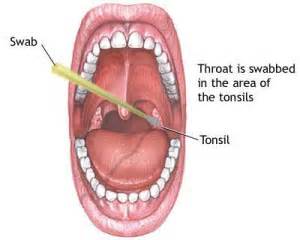 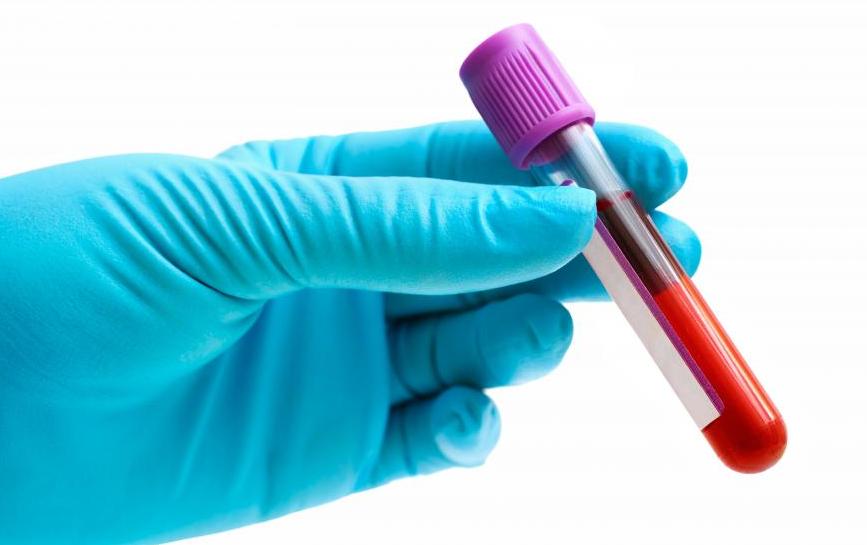 CSF
Synovial fluid
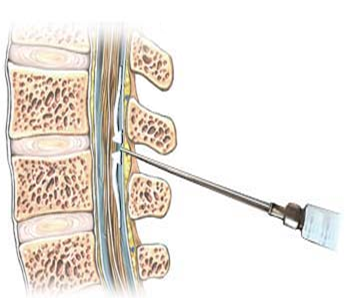 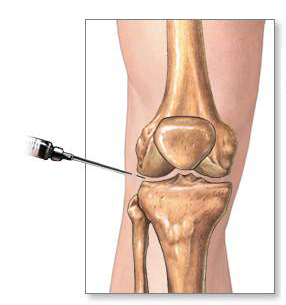 Clinical
 samples
Laboratory methods of diagnosing bacterial infections
Growth pattern
on culture media
Antibiotic
sensitivity
Biochemical
reactions
Staining
Diagnosis
Clinical sample
Gram stain
Gram positive
Gram negative
Cocci
Bacilli
Cocci
Bacilli
Specific culture media and biochemical reaction
Specific culture media and biochemical reaction
Definitive diagnosis
Definitive diagnosis
Why should we stain bacteria?
Bacteria have nearly the same refractive index as water, therefore, when they are observed under a microscope, they are opaque or nearly invisible to the naked eye. Different types of staining methods are used make cells visible under light microscope
Source of samples for staining
Direct body samples (Blood, CSF, synovial fluid, swabs, …etc)

From cultured bacteria (Broth, agar)
3 Types of Staining Procedures
Simple Staining	(shapes and arrangements)

Differential Staining

Special Staining (Capsule, flagella,  spores)
Medical Application of bacterial staining
It is the first step to determine the identity of a particular bacterial sample

  Performed on body fluid when infection is suspected

  It yields results much more quickly than culture

  Important for empirical therapy
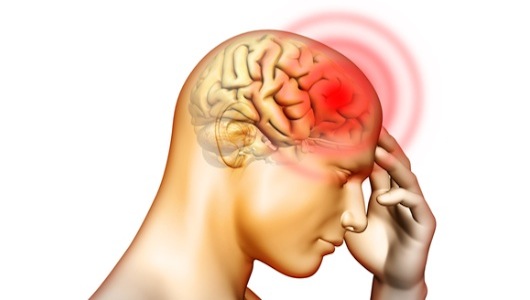 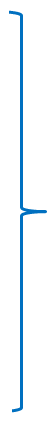 CSF
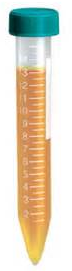 (2 days)
Treatment is prescribed 
before the definitive lab diagnose
 is achieved (called Empirical therapy )
Lab diagnosis
Differential Stains
Two or more reagents
Distinguish
Bacterial groups
Example
Gram stain
Acid Fast Stain
Staining Procedure
Slide Preparation
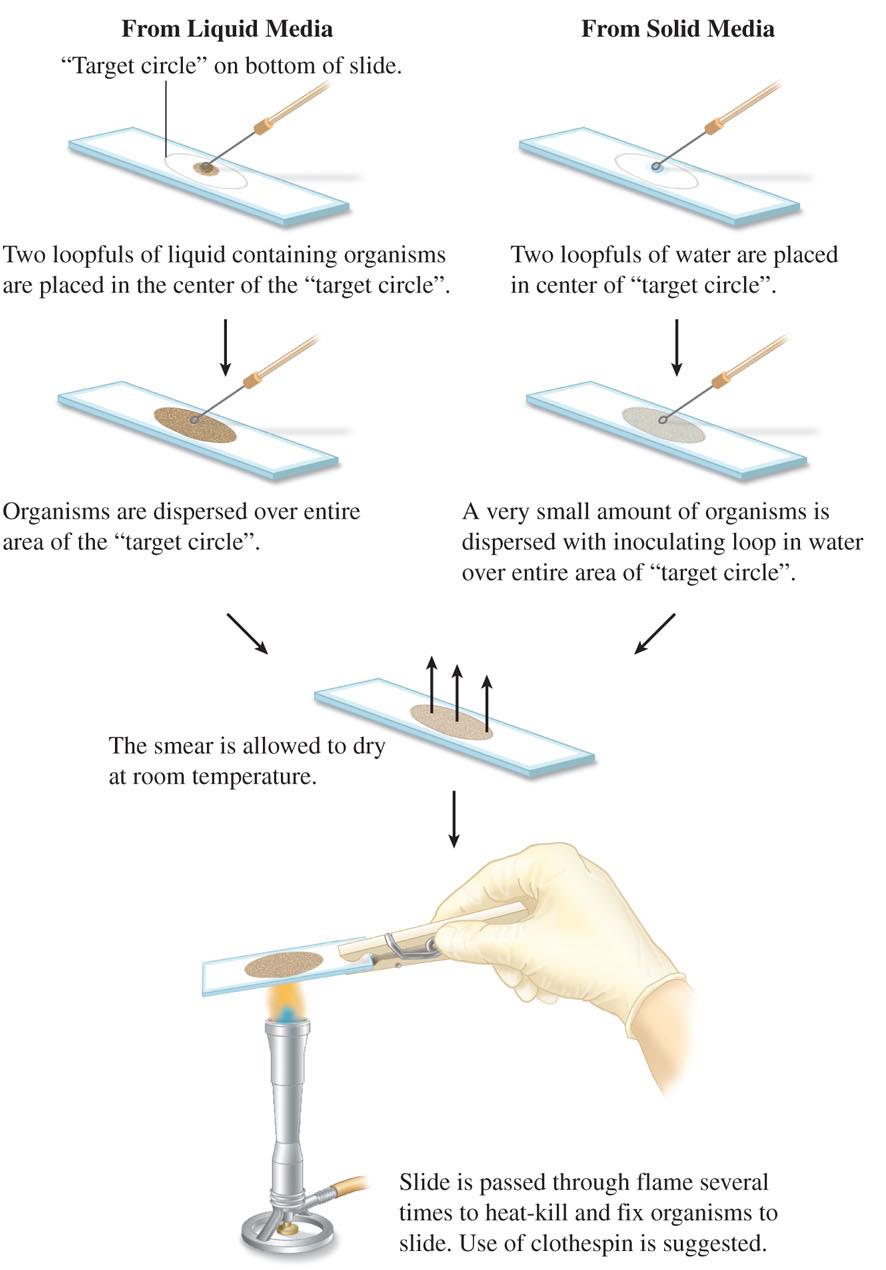 Clean slide
LABEL !!!
Heat fix (usually)
Kill organism
Adhere to slide
Accepts dye
Problems
Too thick
Wash off specimen
Gram staining
Gram positive vs. Gram negative bacteria
Staining Principle
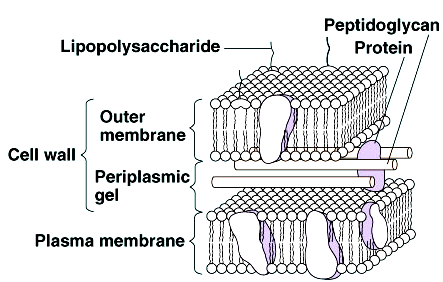 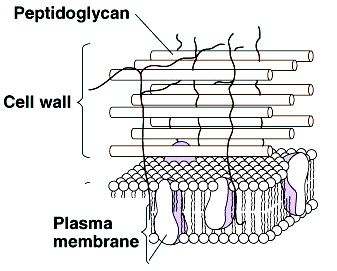 Gram positive
Gram negative
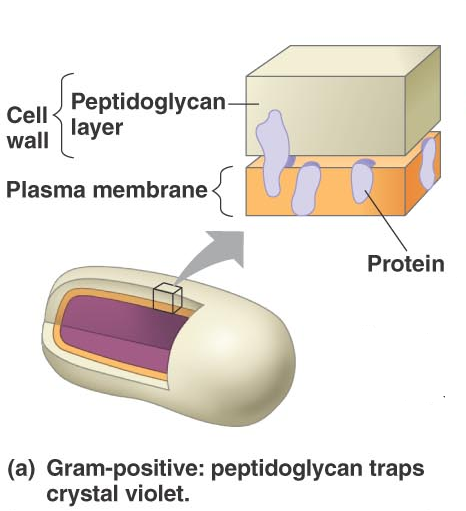 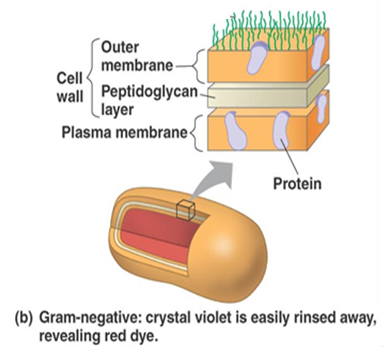 procedure
Outer membrane
Inner membrane
Fixation
Plasma membrane
Peptidoglycan
Peptidoglycan
Crystal violet
Iodine treatment
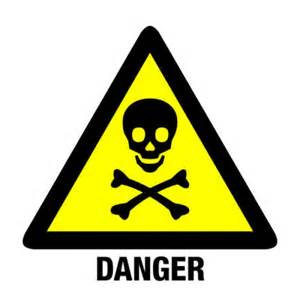 Decolorization
Gram positive
Gram negative
Counter stain safranin
Results of Gram staining
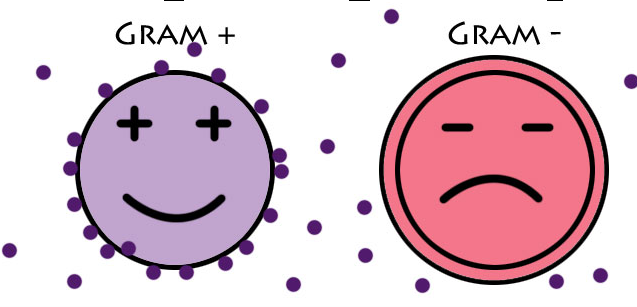 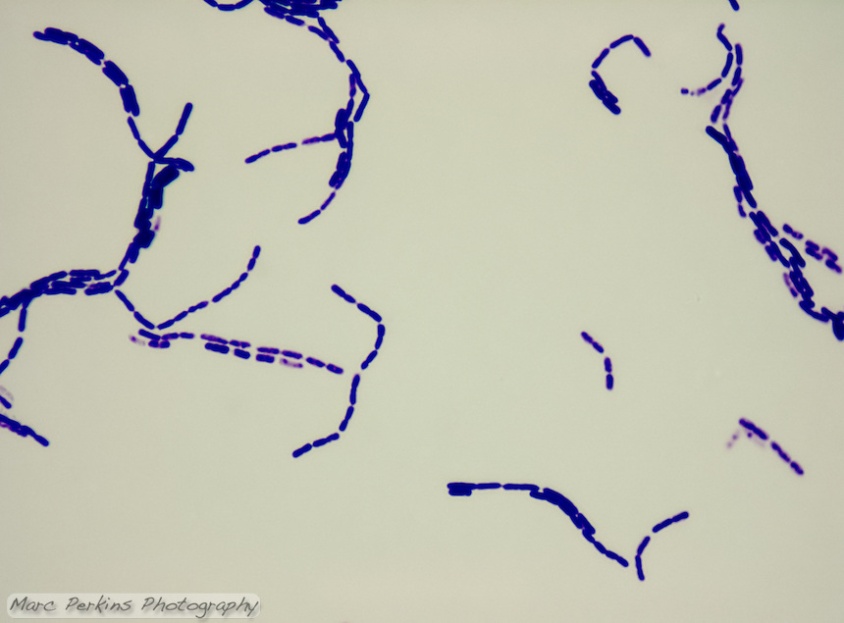 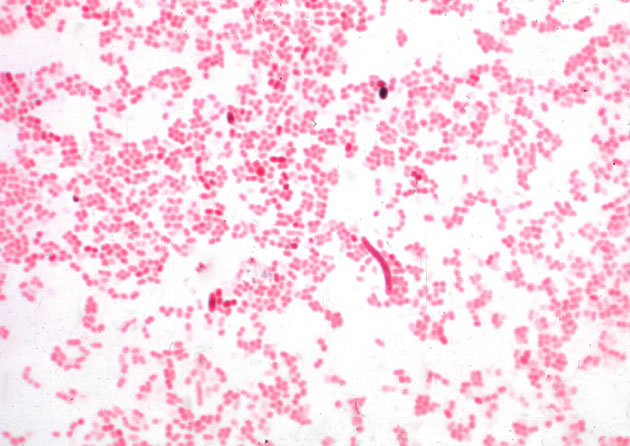 Come          In         And         Stain
R
Y
S
T
A
l
A
F
R
A
N
I
N
E
O
D
I
N
E
L
C
H
O
L
Results of Gram staining
Proteus
S. aureus
B. cereus
Results of Gram staining
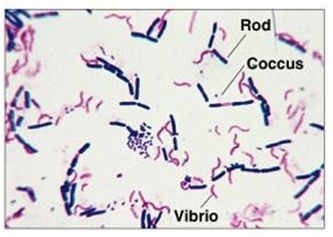 Acid fast staining
Medical Application
Important in identifying bacteria and parasites such as:
Mycobacterium; specifically M. leprae (leprosy) and M. tuberculosis.

The aerobic actinomycete genus Nocardia; specifically, the opportunistic pathogens N. brasiliensis and N. asteroids that cause the lung disease nocardiosis. 

The potozoan parasite Cryptosporidium that causes diarrhea in humans (cryptosporidiosis)
Acid fast staining
Procedure
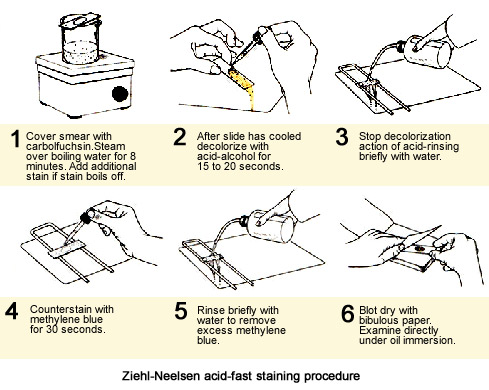 Acid fast staining
Principle
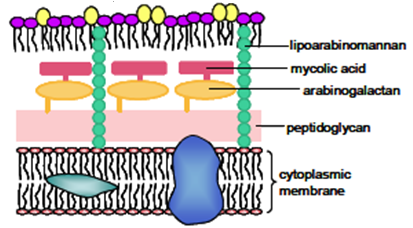 Results of acid fast staining
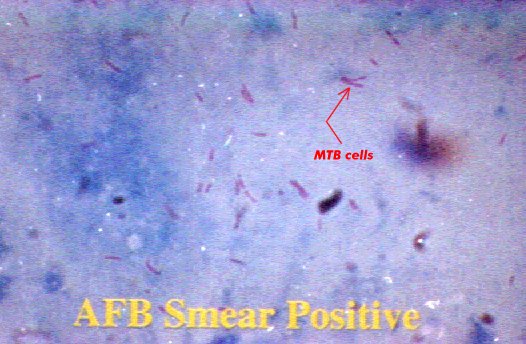 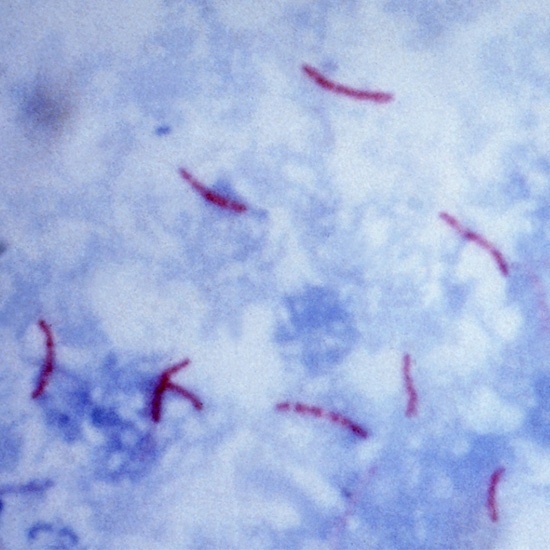 TB bacteria